KİM0220 Analitik Kimya IIElektrokimyaya Giriş
2- Tepkimeye giren maddelerin birbiri ile doğrudan temas etmediği bir elektrokimyasal hücrede olur. Elektron transferinin metal iletkenlik yoluyla reaksiyon ortamının dışına alınabileceği elektrokimyasal hücrelerdir
	Elektrokimyasal Hücreler
	Anot: Yükseltgenmenin olduğu elektrot
	Katot: İndirgenmenin olduğu elektrot
	Tuz köprüsü: KCl, KNO3 gibi doygun elektrolit  çözeltisi bulunduran gereç. İki çözeltinin karışmasını önleyerek aralarında elektriksel temas sağlar.
Elektrokimyasal Hücre Tipleri 
İki tip elektrokimyasal hücre vardır.
Galvanik hücreler
Elektrolitik hücreler
	Galvanik hücreler bir kimyasal olay yardımıyla elektrik akımının elde edilebildiği hücrelerdir. Bu hücrelerde iki elektrottaki tepkimeler kendiliğinden oluşma eğilimindedir ve anottan katota bir dış iletken yardımıyla elektron akışı 	olur.
	Elektrolitik hücreler, elektrik enerjisi yardımıyla kimyasal olayın gerçekleştiği hücrelerdir. Bu hücrelerin çalışması için bir elektrik enerjisi kaynağına gerek vardır. Elektrolitik hücreler elektroliz olayının gerçekleştiği hücrelerdir
Cu │ Cu2+(0,0200M) ║ Ag+(0,0200M)│ Ag
Cu │ CuSO4(0,0200M) ║ AgNO3(0,0200M) │ Ag
Elektrokimyasal Hücrelerde Akımlar
	Bir hücrede elektrik anyonların ve katyonların göçüyle taşınır. Elektronlar dış iletkende ve elektrotlar içinde elektriği taşırlar.
Çözeltinin iyonik iletkenliği anottaki yükseltgenme, katottaki indirgenme tepkimeleriyle elektrotlardaki elektrolitik iletkenlikten kaynaklanır.
Yarı reaksiyon               Standart elektrot pot

Cu2+ + 2e- ↔ Cu(k)		Eo= +0,337 V
2H+ + 2e- ↔ H2(g) 	 	Eo= 0,000 V
Cd2+ + 2e- ↔ Cd(k)		Eo= -0,403
Zn2+ + 2e- ↔ Zn(k)		Eo= -0,763
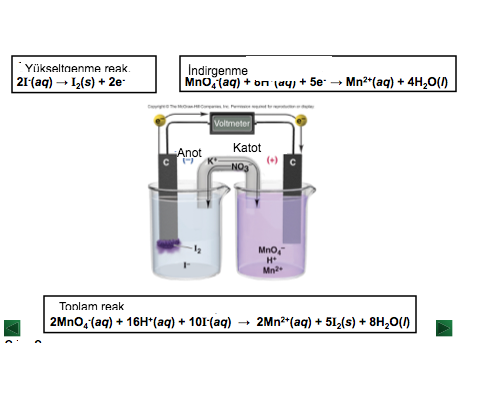 IUPAC işaretleme sisteminde bir elektrokimyasal hücredeki reaksiyonun belli bir yönde yürüdüğü kabul edilir ve bu işaretleme kuralına sağdaki artı kuralı denir.


ΔG = -nFEhücre 	 Ehücre=0,412V
Ehücre pozitif ise ΔG negatif. Reaksiyon kendiliğinden sağa yürür.
	     Ag │ Ag+(0,0200M) ║ Cu2+(0,0200M) │ Cu

 Ehücre=-0,412V
Ehücre negatif ise ΔG pozitif. Reaksiyon kendiliğinden sağa yürümez.
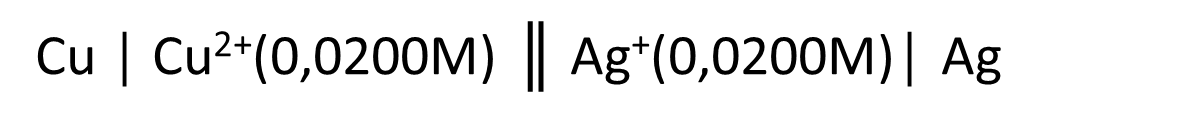 Yarı Hücre Potansiyelleri
	Bir hücrenin potansiyeli iki yarı hücre potansiyelinin farkına eşittir.
		 Ehücre = Esağ – Esol
 Galvanik hücrenin boşalması
Elektrot potansiyellerinin derişime etkisi: Nernst eşitliği
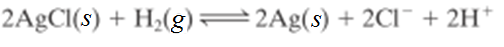 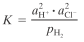 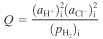 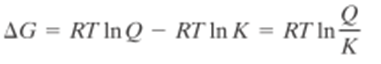 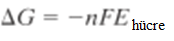 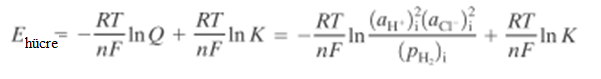 Standart Elektrot Potansiyeli (E0)


E0 yarı reaksiyon için standart elektrot potansiyeli olarak tanımlanır ve sabit bir değerdir. Derişim oranlarının 1 olduğu durumdaki elektrot potansiyelidir. E = E0 
Standart elektrot potansiyeli; keyfi olarak potansiyeli 0,00 V olarak kabul edilen SHE ile ölçülen elektrokimyasal hücrenin potansiyelidir. Bağıldır. 
SHE göre yarı reaksiyondaki maddelerin aktiviteleri birim olduğu zaman denge aktivitelerine ulaşma meylinin ölçüsüdür.
Yarı reaksiyon için standart elektrot potansiyeli indirgenme potansiyelidir.